Nemshah Y, Clavijo A, Sharma G
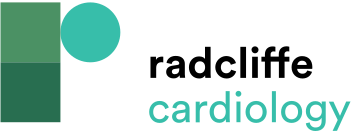 Clinical and Diagnostic Findings that Raise the Suspicion for Cardiac Amyloidosis
Citation: US Cardiology Review 2018;12(2):113–8.
https://doi.org/10.15420/usc.2018.5.1
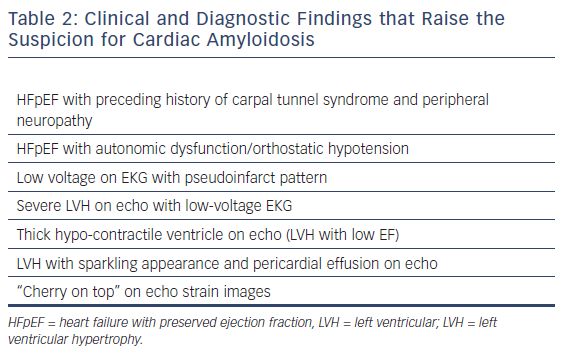